Словообразование прилагательных
Этапы коррекционной работы:
2
I Этап. Закрепление наиболее продуктивных словообразовательных моделей.
II Этап. Работа над словообразованием менее продуктивных моделей.
III Этап. Уточнение значения и звучания непродуктивных словообразовательных моделей.
20.03.2013
Вопросы:
Ребенку предлагается следующее задание: Скажи, как
    называется сок из яблок, какой он?- яблочный
    Аналогично следующие словосочетания:
    Сок из груш - грушевый  
    Сок из слив – сливовый  
    Сок из ананасов - ананасовый 
    Сок из гранатов -гранатовый  
    Сок из абрикосов - абрикосовый 
    Сок из апельсинов - апельсиновый
    Сок из абрикосов - абрикосовый
Игра «Какой сок?»
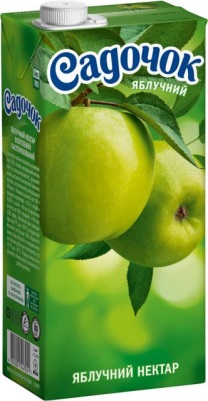 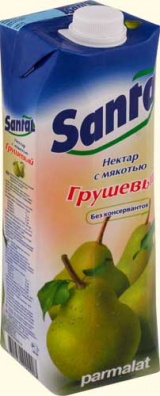 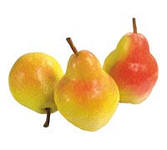 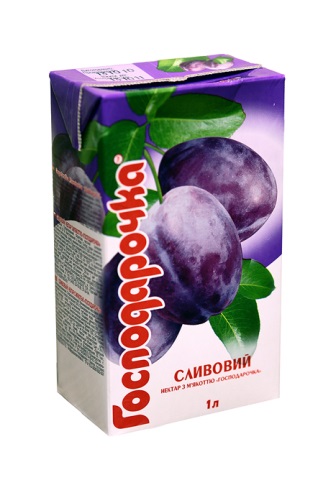 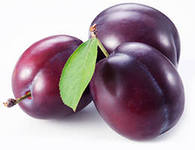 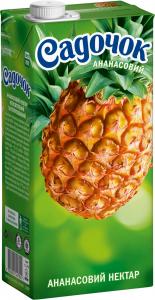 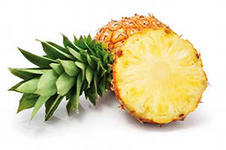 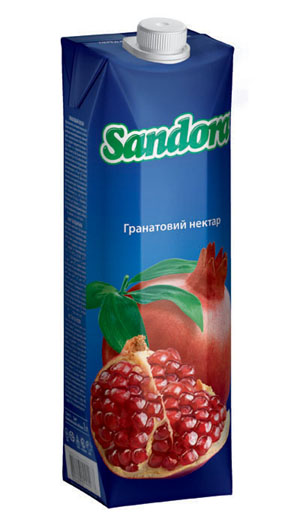 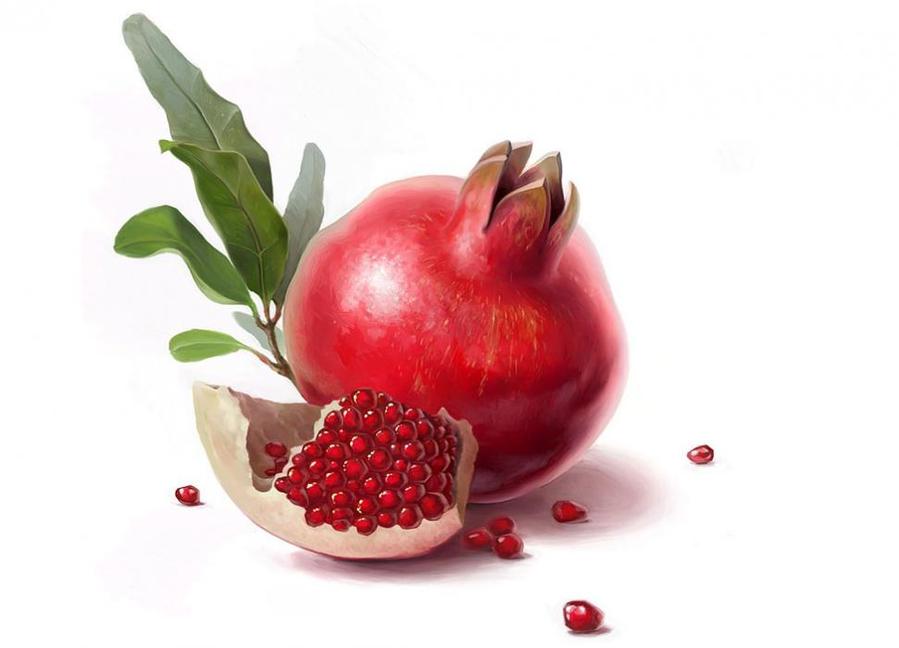 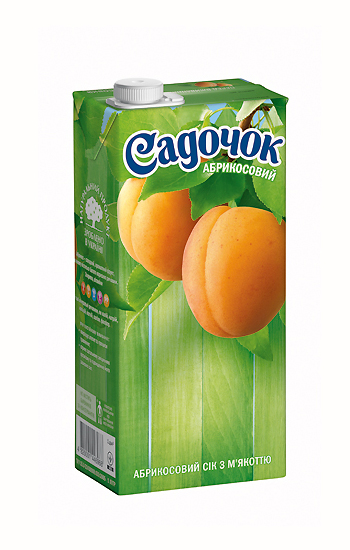 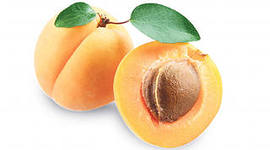 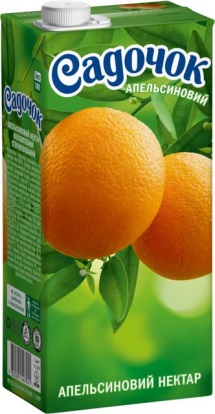 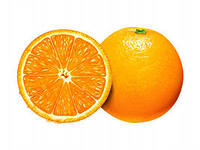 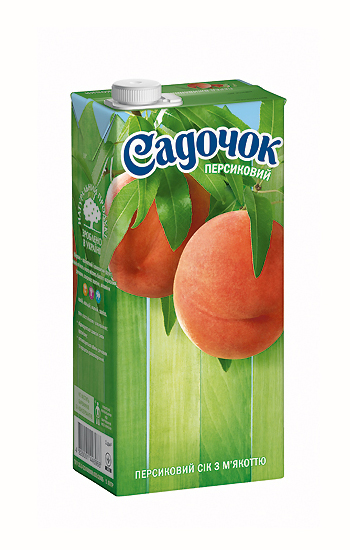 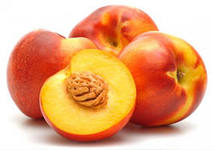